Lesné   bezstavovce
Ing. Marta  Lazúrová
ZŠ sv. Don Bosca Zlaté Moravce
Dážďovka  zemná
telo zložené z článkov - obrúčok, v prednej časti tela má opasok, ktorý obsahuje vajíčka a vylučuje sliz
žije v pôde
na každom článku má štetiny

vie rozlíšiť svetlo a tmu
živí sa zvyškami rastlín
Význam  dažďovky
Prevzdušňuje pôdu

Obohacuje pôdu organickými látkami

Je potravou pre krtonôžku, krta a mnohé iné živočíchy
Slimák   pásikavý
žije na teplých a suchých miestach
živí sa rastlinnou potravou
potravu strúha drsným jazýčkom 
pohyb slimáka uľahčuje sliz
ulitu si uzatvára viečkom zo slizu
Stavba   tela
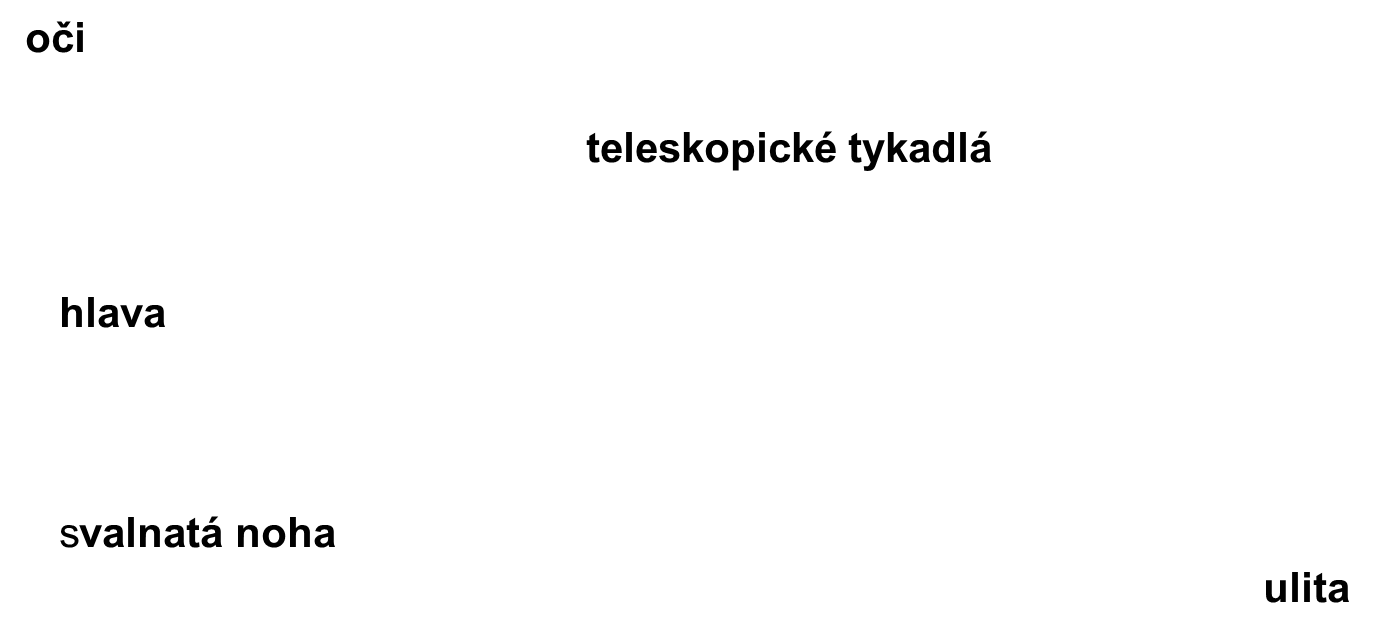 Rozmnožovanie
obojpohlavný živočích
na jar  kladie do pôdy vajíčka
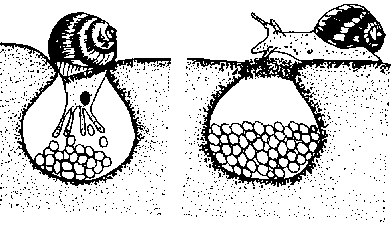 mláďatá sa podobajú dospelým  - priamy vývin
majú ulitu, ktorá s nimi rastie
sú potravou pre chrobáky, vtáky a iné lesné živočíchy
Slizniak   veľký
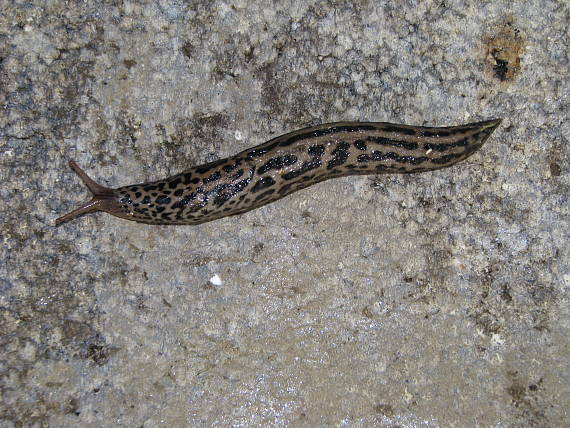 nemá ulitu

za hlavou – vápenatá platnička krytá pokožkovým štítom 

telo chráni hustý sliz
Slizniak  karpatský
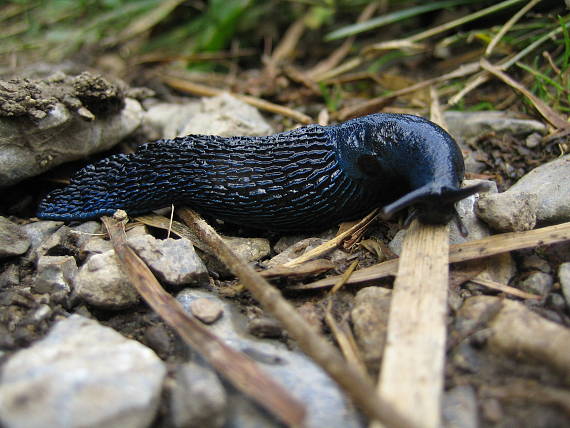 Žije pod kôrou stromov. Je chránený
Križiak   obyčajný
najčastejšie 1,5 – 2,5 m nad zemou

sedí uprostred svojej siete, ktorú si utkal

je predátor – živí sa inými živočíchmi
Stavba  tela
bruško

   
   hlavohruď


  8 článkovaných   nôh
Hlavohruď
klepietka s jedovou žľazou
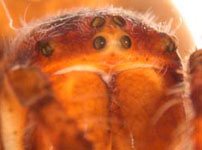 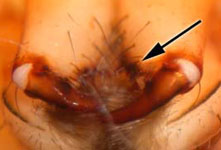 8 jednoduchých očí
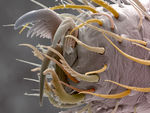 hrebienkovité pazúriky
na poslednom páre nôh
(spriadanie vlákien a tkanie sieti)
Bruško
Na spodnej strane bruška
snovacie bradavice

vytláča z nich tekutinu, ktorá na vzduchu tuhne
Pavučina
vrodený inštinkt
na lov koristi
ochrana vajíčok
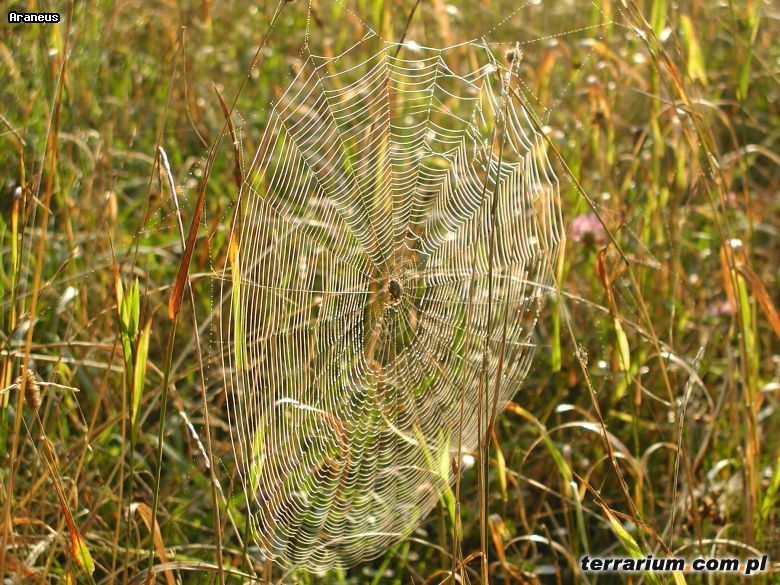 Spôsob   lovu
Korisť:
omráči
usmrtí 
obalí
vylúči do nej  tráviace šťavy
vycicia 
mimotelové trávenie
Kliešť   obyčajný
na listoch     trávy, konároch krov alebo stromov
samček sa živí rastlinnými šťavami 

samička prepichne kožu hostiteľa a cicia krv
je vonkajší parazit
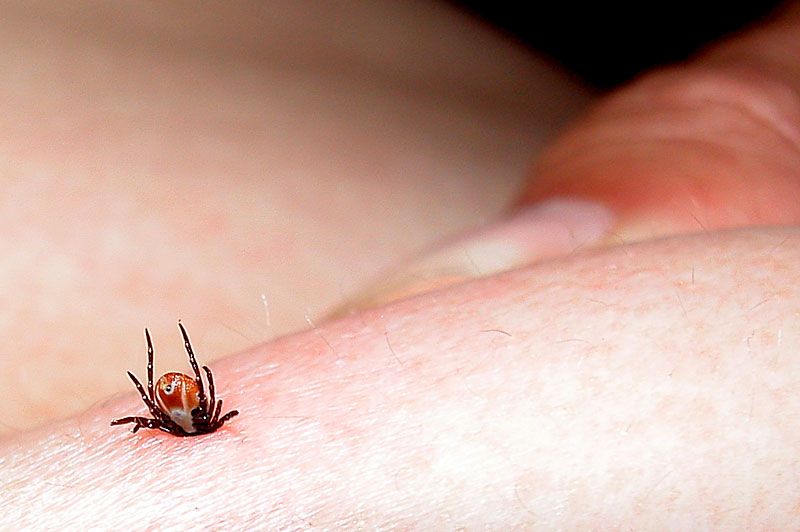 Ochrana  pred kliešťom
očkovanie

dlhé nohavice  a dlhé rukávy, pokrývka hlavy

nechránené miesta natrieť repelentom

vyhýbať  sa  kroviu a nízkym stromom

pri pocite svrbenia pozrieť sa čo ho spôsobuje

po návrate domov si okamžite prehliadnuť celé telo.
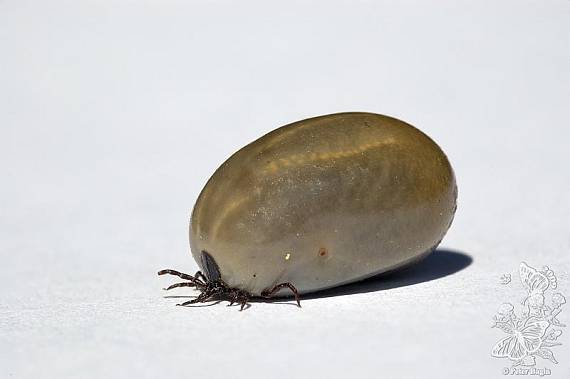 Odstránenie  prisatého  kliešťa
Možnosti:
vytiahnuť ho pinzetou alebo nechtami
    ( nesmieme však odtrhnúť bruško)
navlhčiť mydlo, priložiť ho na kliešťa  a pohybovať ním proti smeru hodinových ručičiek
natrieť kožu olejom a počkať, až sa uvoľní sám
ranu vždy vydezinfikujeme !
POZOR!!!  Kliešť
prenáša nákazlivé ochorenia:

 kliešťový zápal mozgových blán
  boreliózu

Je potrebné navštíviť lekára
ak sa rana zapáli – objaví sa červená škvrna alebo opuch 
ak sme počas odstraňovania kliešťa odtrhli bruško
ak sa prisal na ťažko prístupné miesto

Proti kliešťovému zápalu mozgu je možné 
sa dať zaočkovať !
Mravec  hôrny
žije v kolóniách
zakladateľkou je matka
     ( po oplodnení stráca krídla a 
        zväčší   sa jej bruško,
        žije až 20 rokov )
 samčeky
     ( majú krídla, 
          oplodňujú samičku )


robotnice
     ( starajú sa o matku, vajíčka,
          larvy a kukly,
          čistia mravenisko,
          prinášajú potravu )
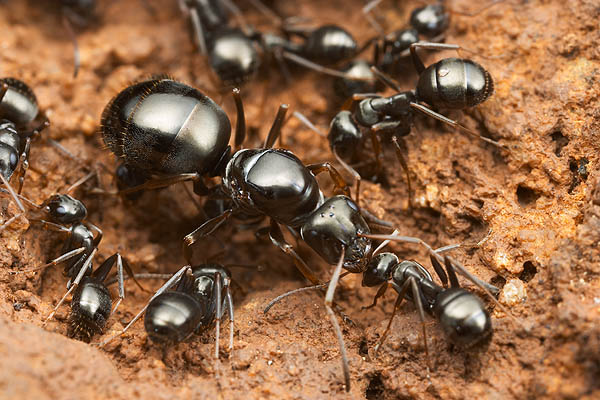 Stavba  mraveniska
v 1,5 m vysokom mravenisku môže žiť viac ako 100 000 jedincov
robotnice strážia vajíčka
komôrka zrelých 
vajíčok
chodby siahajú až 2 m
     pod povrch pôdy
Komôrka
 pre kukly
komôrka 
pre larvy
Stavba tela
hruď
bruško
hlava
6 článkovaných nôh
Hlava  mravca
zložené oko
tykadlo
hryzadlá
Význam  mravcov  v  lese
zbierajú a požierajú larvy rôzneho hmyzu, les ozdravujú
sú chránené!


mravce chránia kolónie vošiek, za čo im vošky poskytujú sladký výlučok – medovicu
spolunažívanie - symbióza
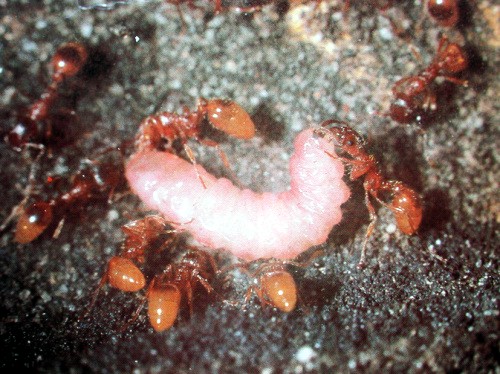 Fúzač veľký
vyvíja sa v dreve starých stromov
je potravou pre ďatle
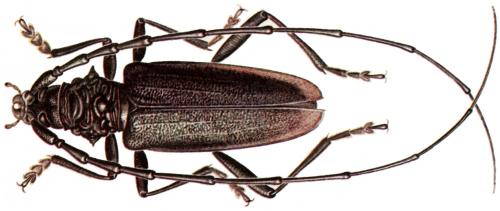 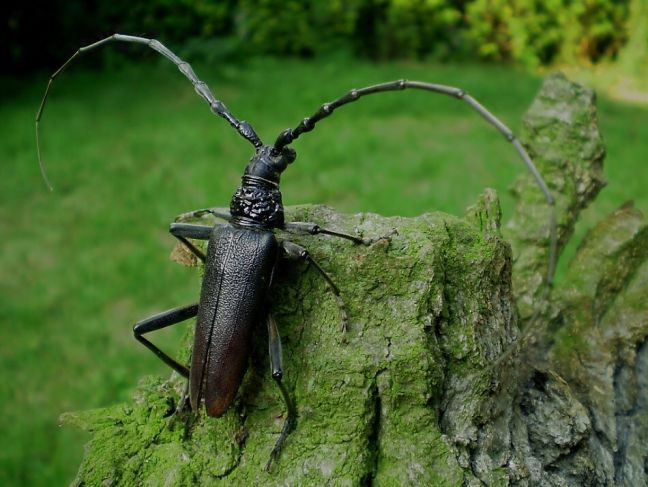 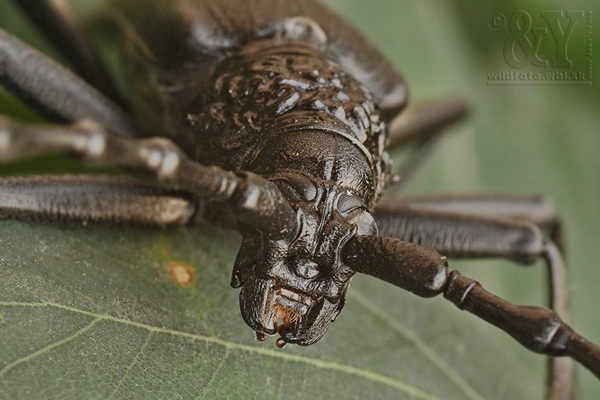 Lykožrút   smrekový
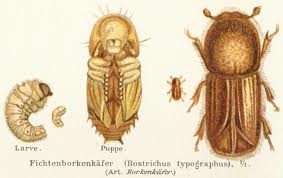 je škodca, požiera lyko stromov
je premnožený
spôsobuje kalamitu
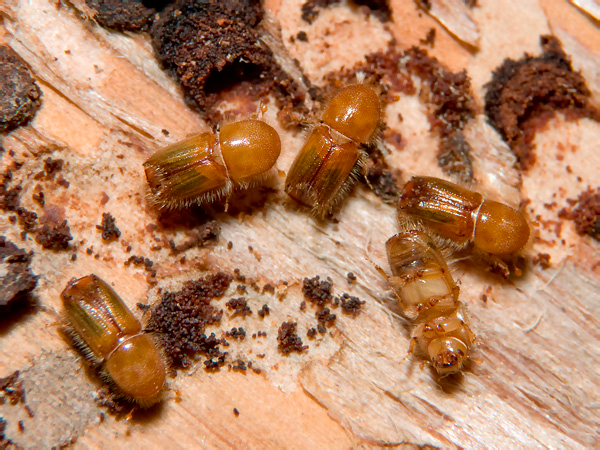 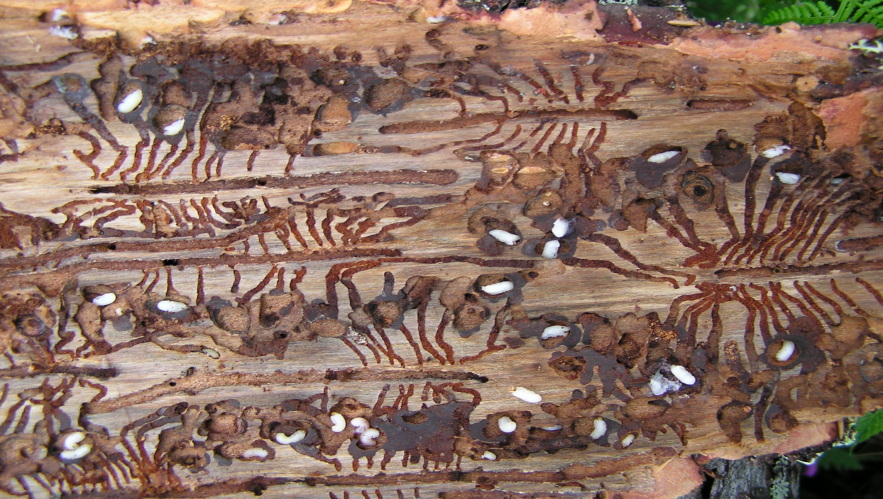 Lumok  veľký
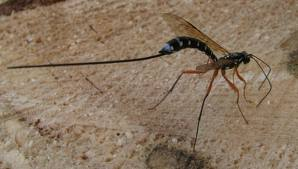 samička prepichne kladielkom kôru stromu a znáša vajíčka do lariev hmyzu
larva sa živí obsahom larvy, ktorá žije pod kôrou
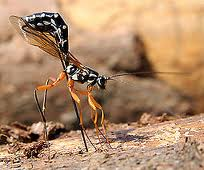 Roháč  obyčajný
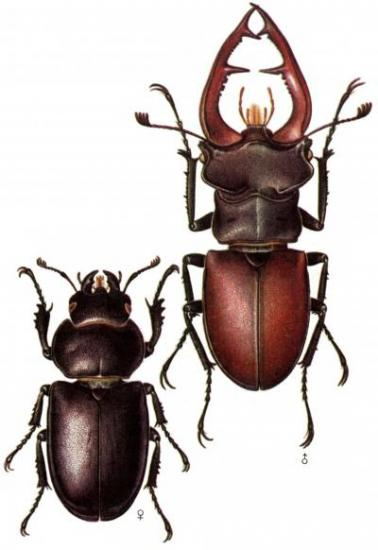 Živí sa odumierajúcim drevom  čím urýchľuje kolobeh organických látok v prírode, 
je užitočný
pohlavná dvojtvarosť
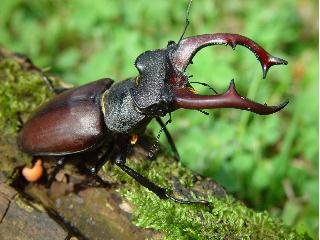 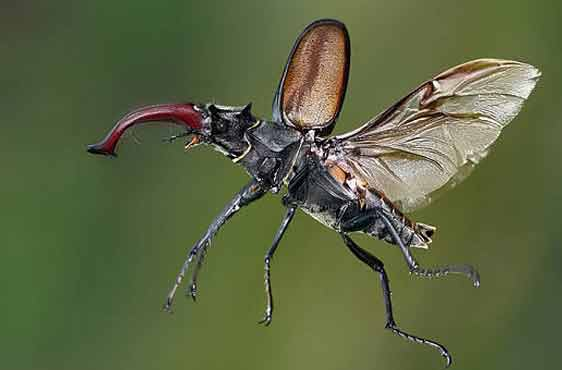 Mníška   obyčajná
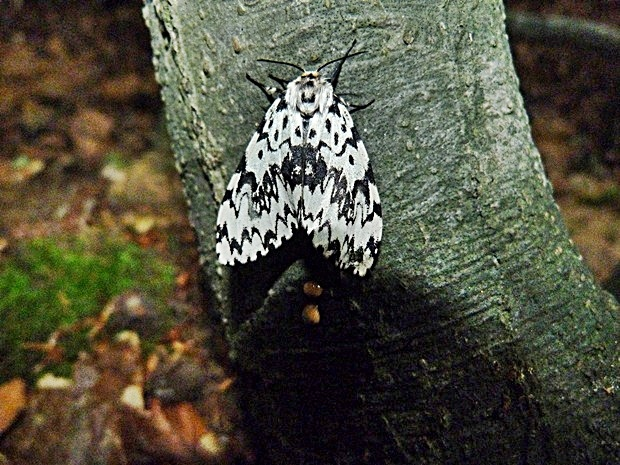 nočný motýľ
húsenice požierajú ihličie stromov
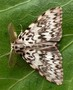 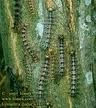 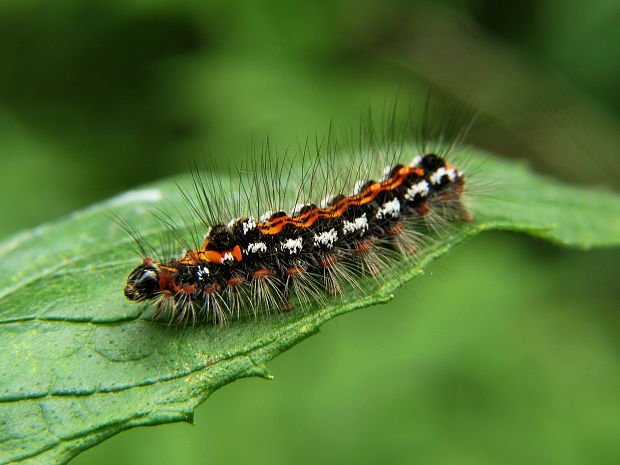 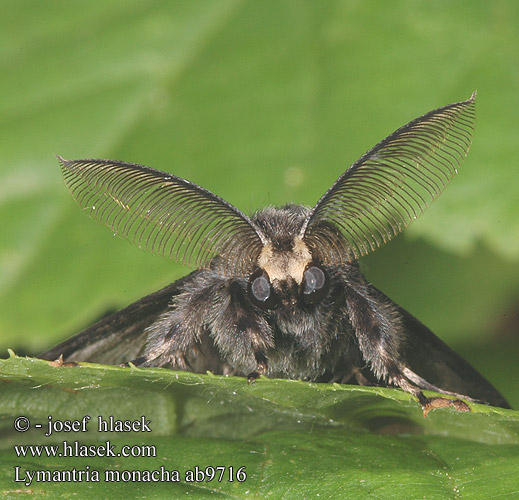 Húseničiar  hnedý
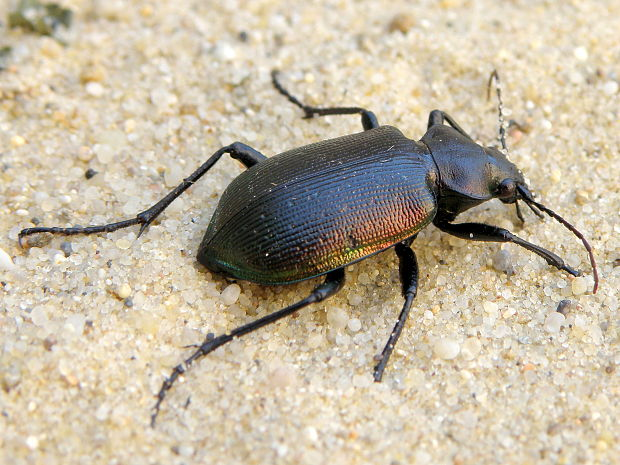 živí sa húsenicami (napr. mníšky),
je užitočný
je chránený
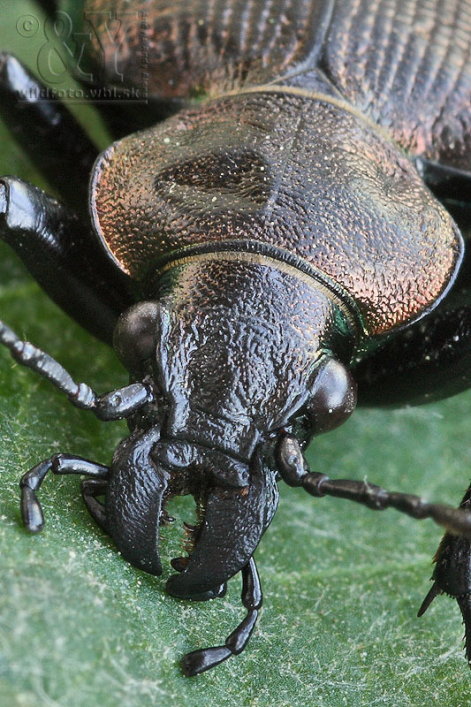 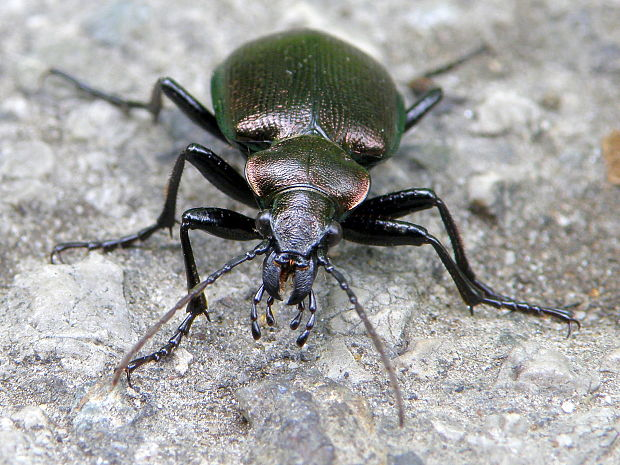 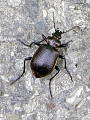